Praktyki 
Hotel Venezia
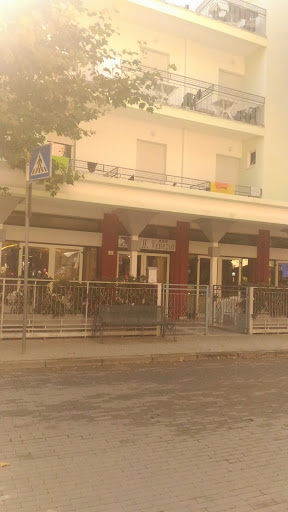 Praktyka trwała                               od 17.06 do 14.07 
w miejscowości                           San Mauro Mare. 

Praktykantki: 
 -Nowacka Samanta 
 -Warwas Patrycja
Czas pracy
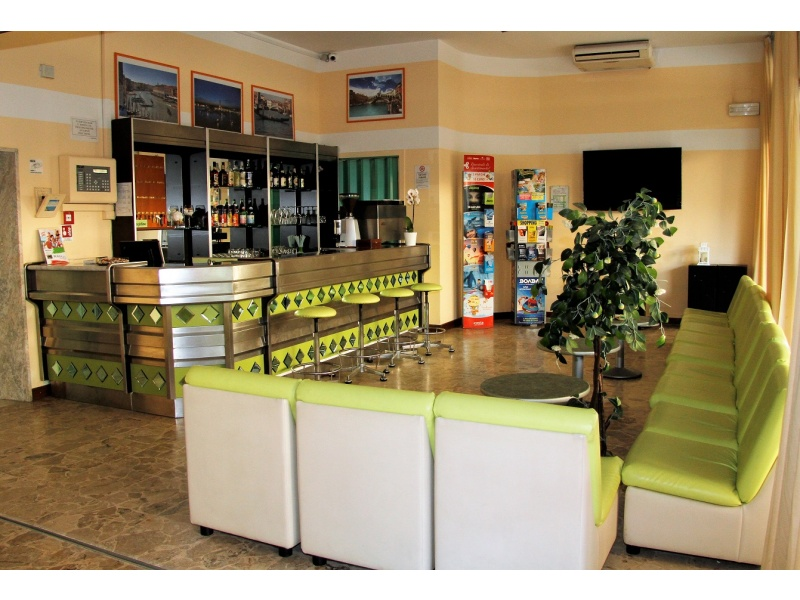 Godziny naszej praktyki:
od 7.00 do 10.30  
od 12.00 do 14.30 
od 17-18.00 do 20.00
Sale konsumenckie
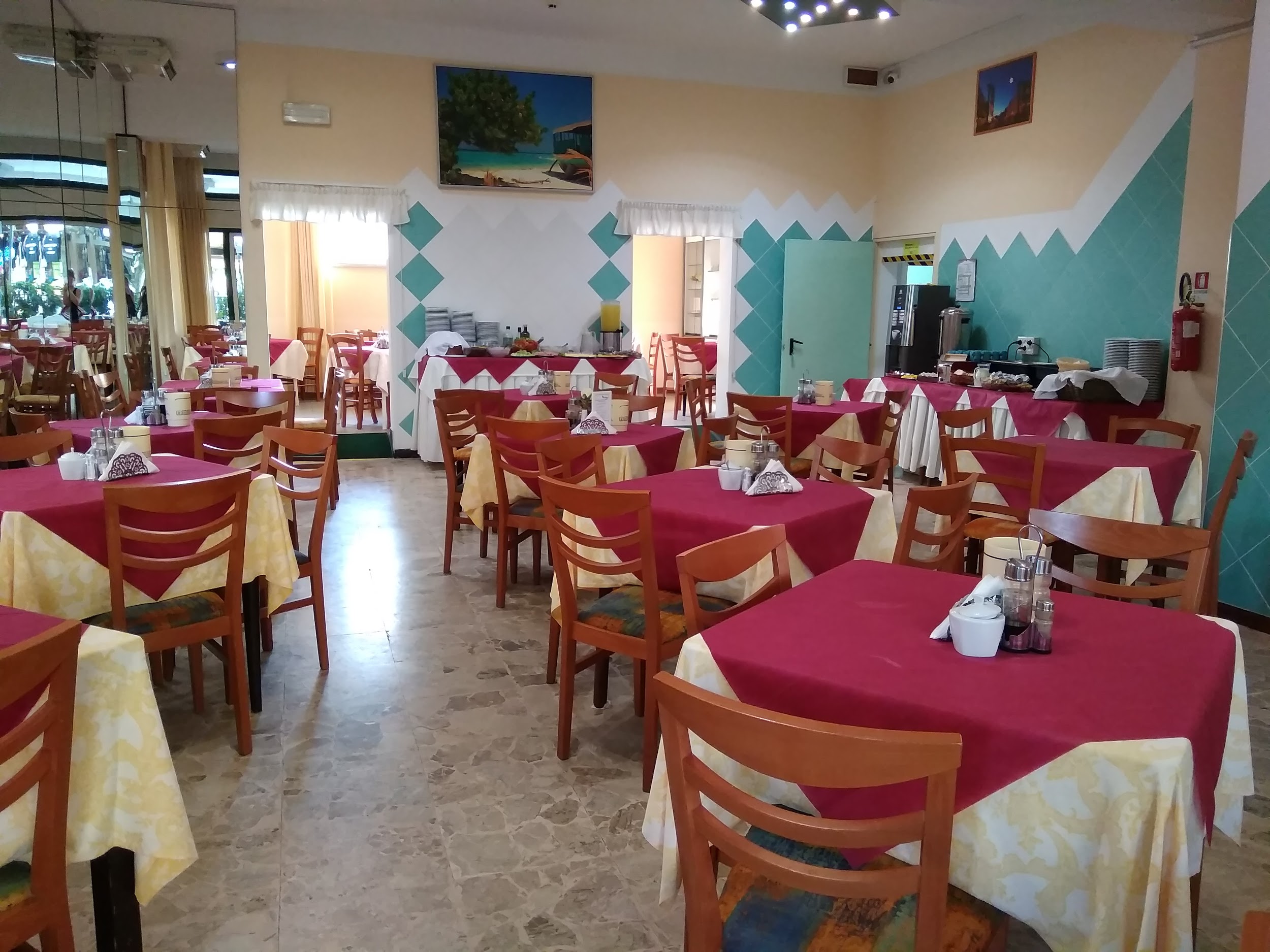 Posiadaliśmy dwie sale konsumenckie połączone z sobą przejściami.            Mała sala były dla rodzin z dziećmi albo dla starszych osób.                                  Na dużej sali także były umieszczane dzieci ale najczęściej była dla dorosłych wczasowiczów.
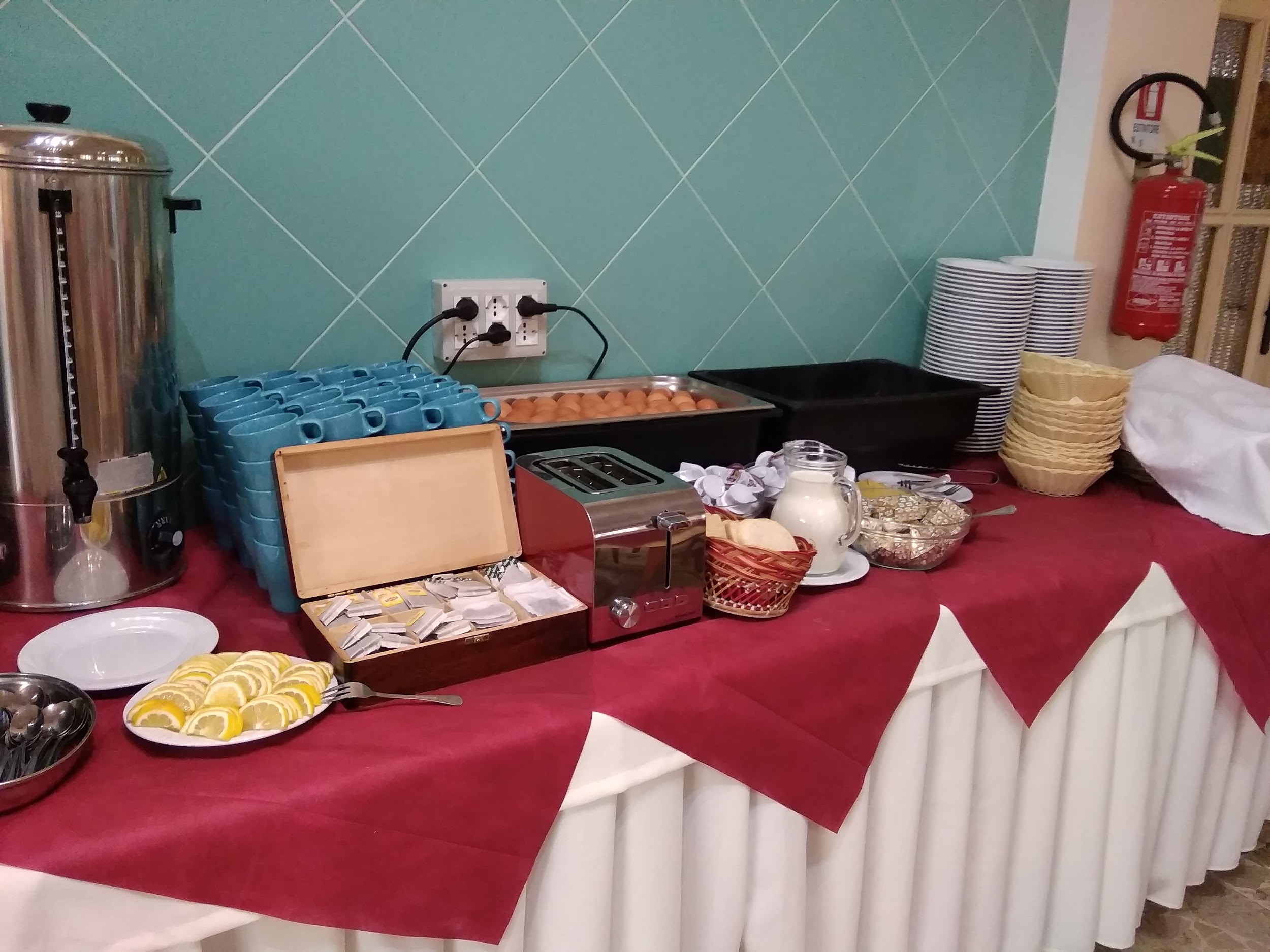 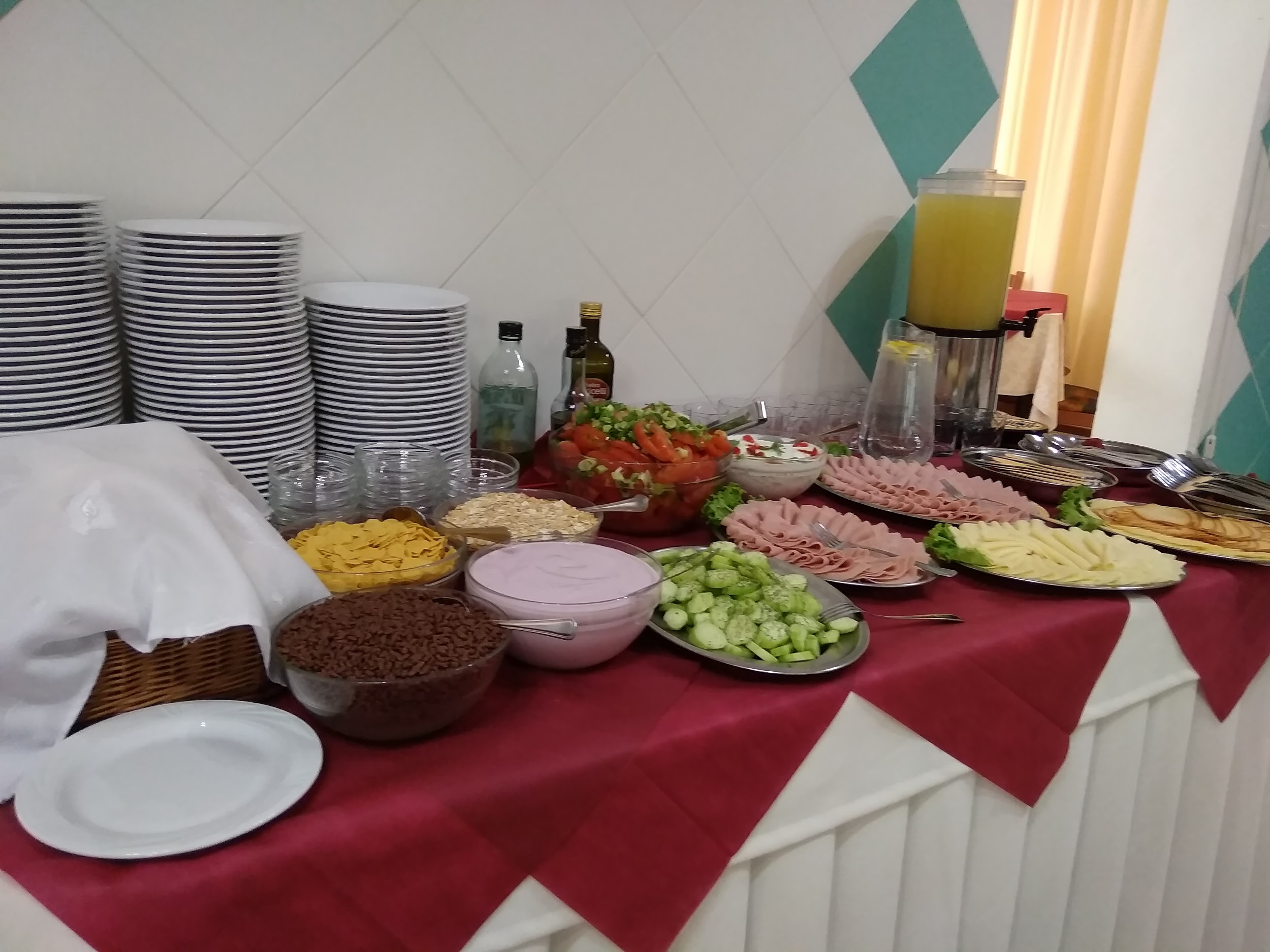 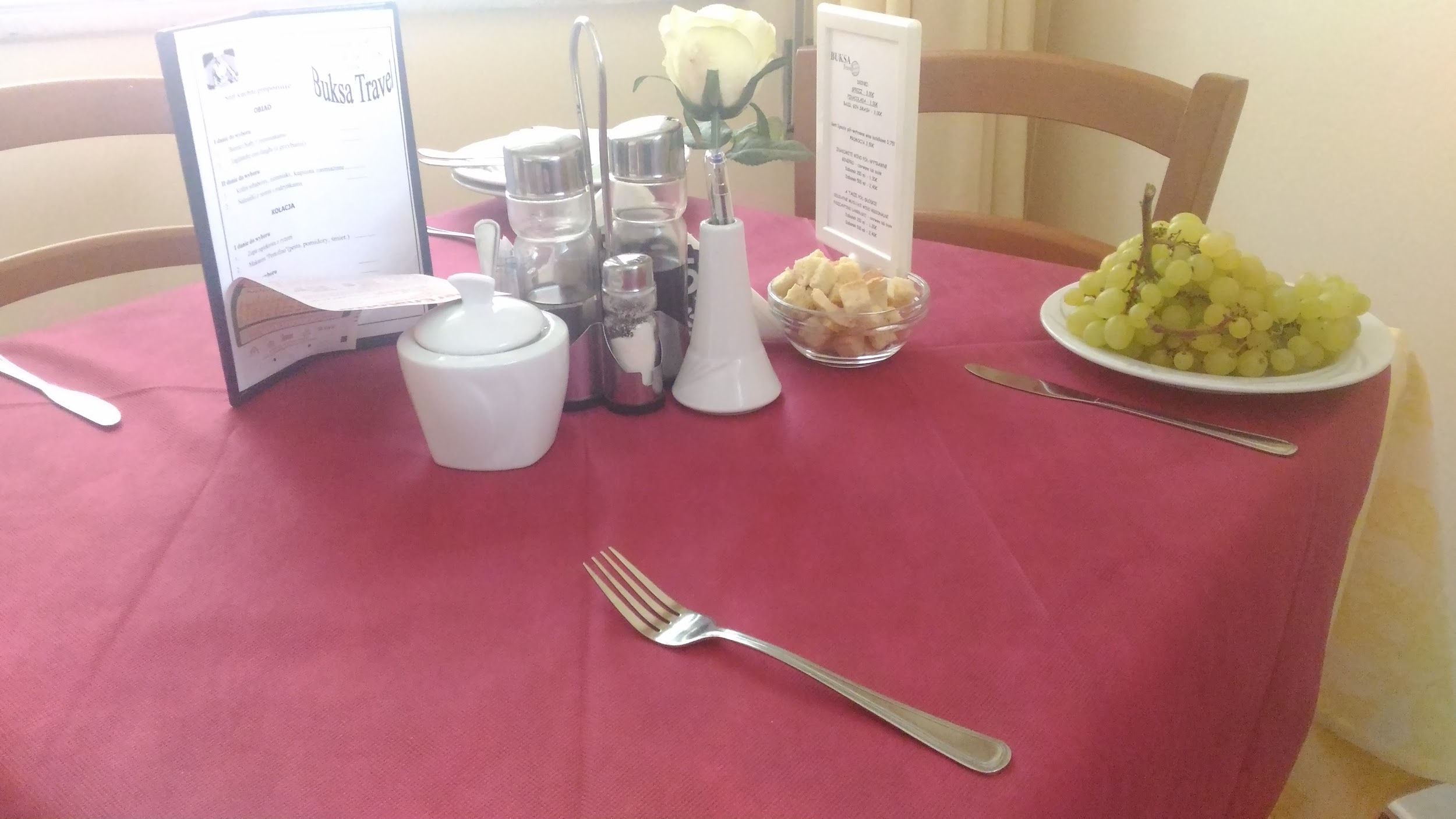 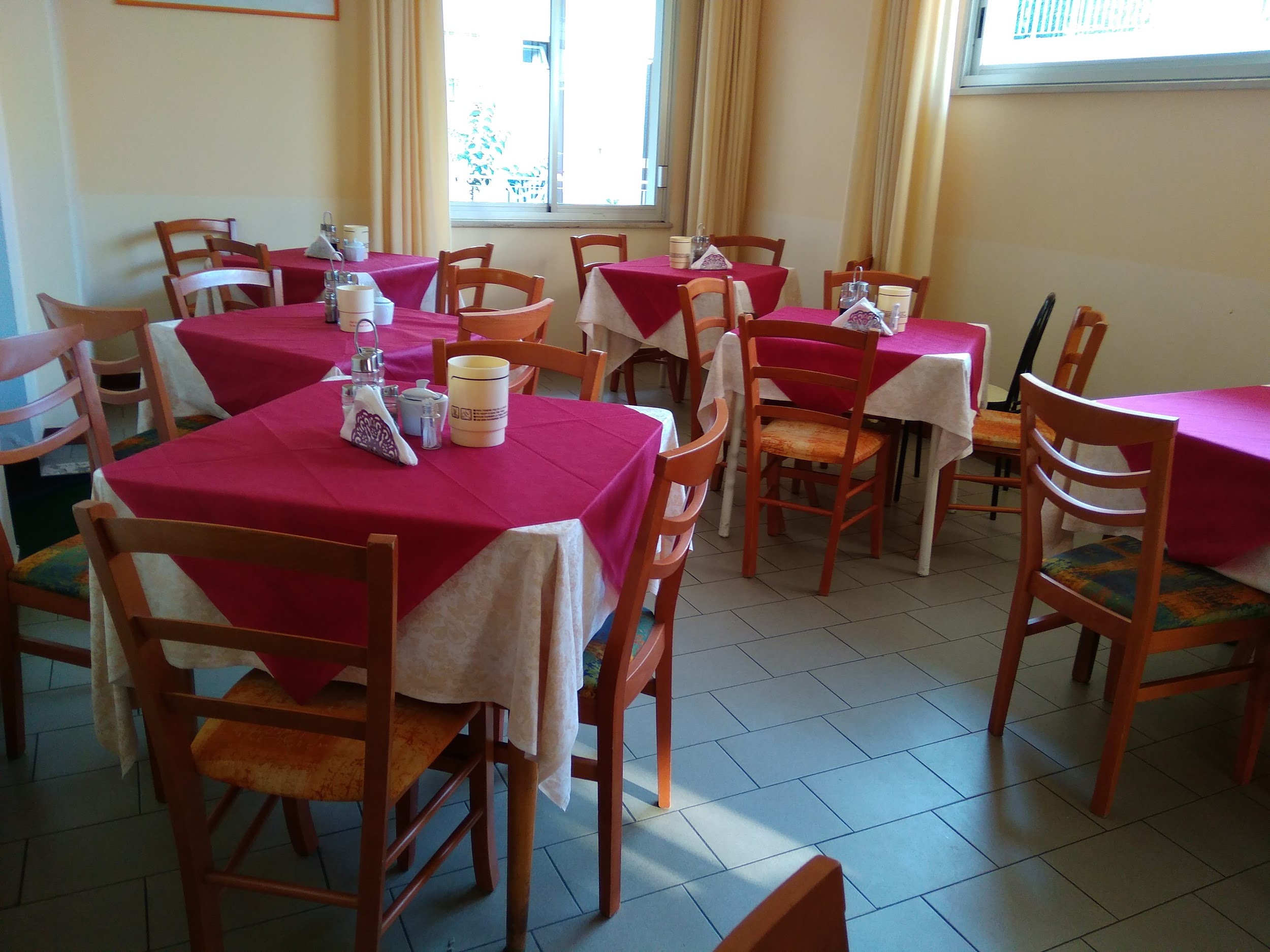 Kuchnia
Kuchnia znajdowała się koło magazynka suchego               i przygotowalni 
Zmywalnia naczyń stołowych była umieszczona w kuchni
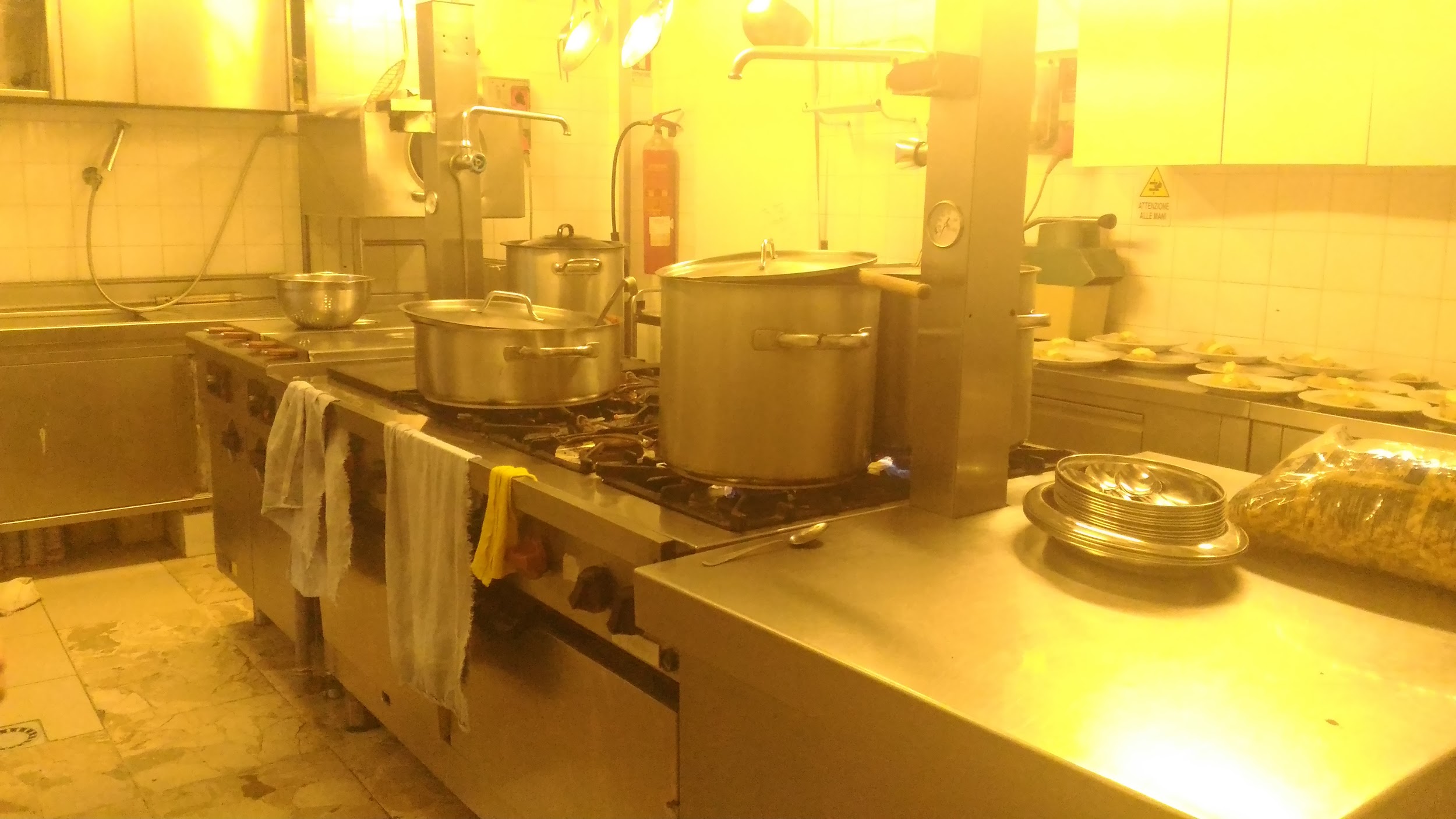 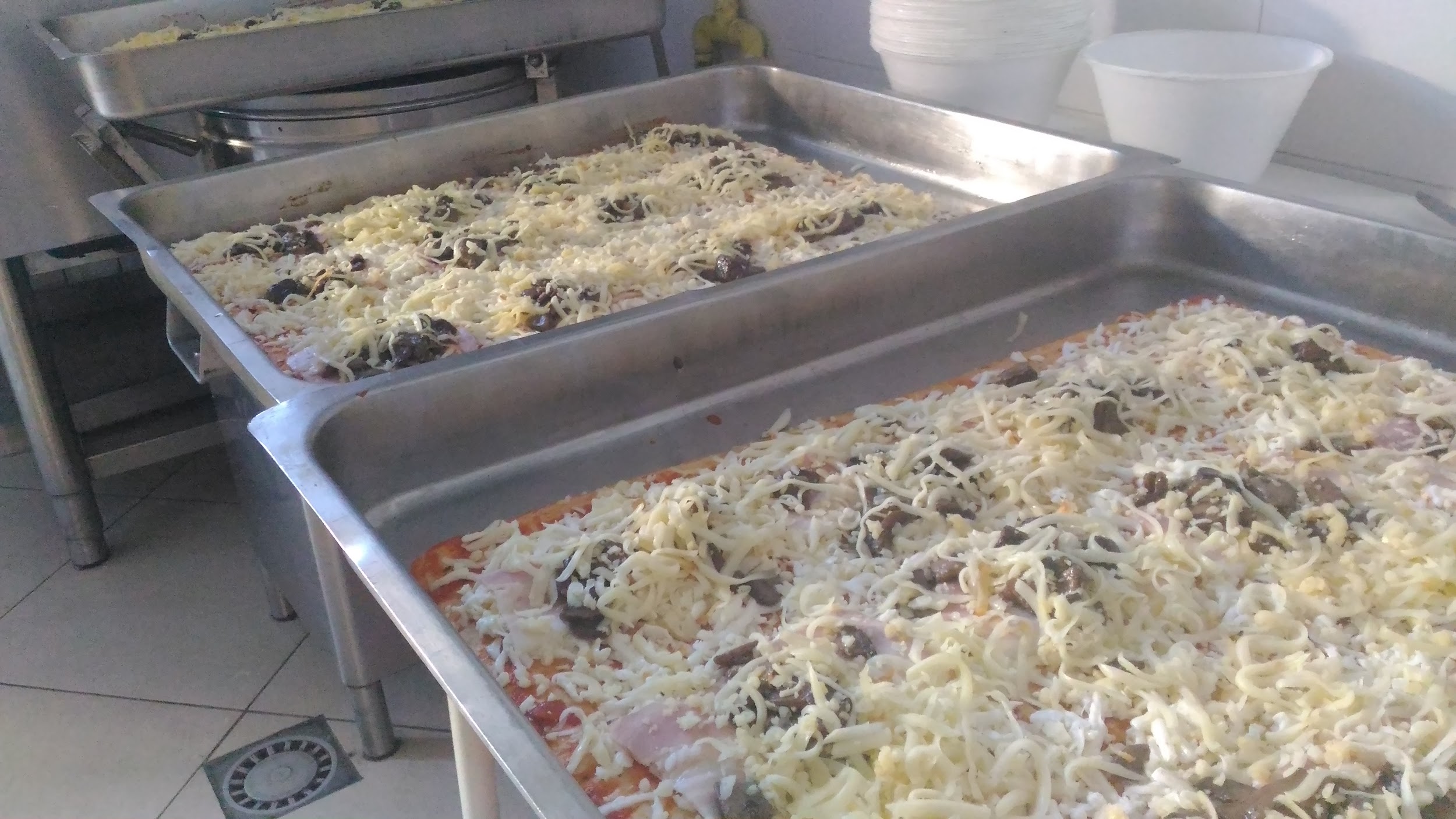 Wyposażenie gastronomiczne
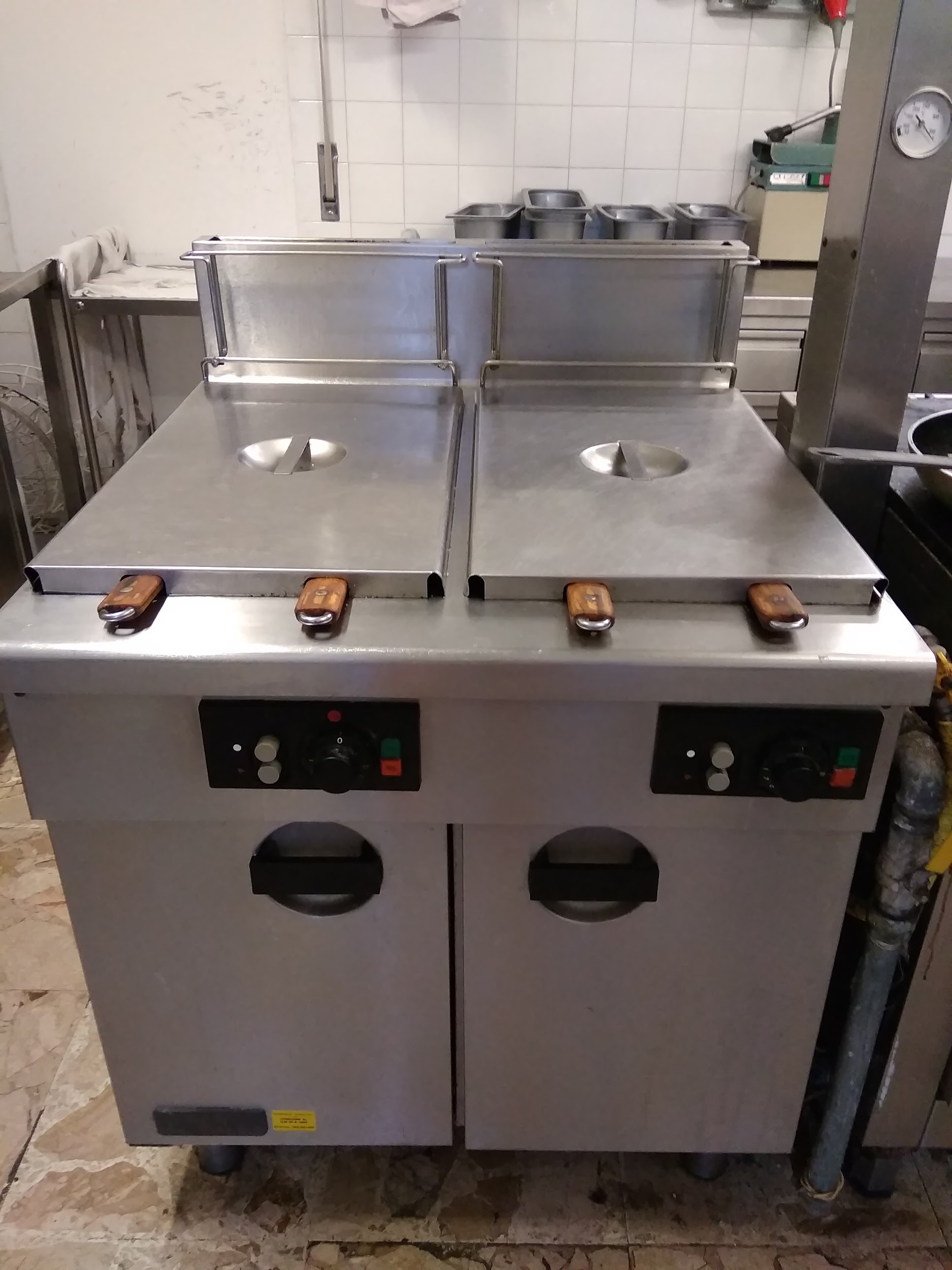 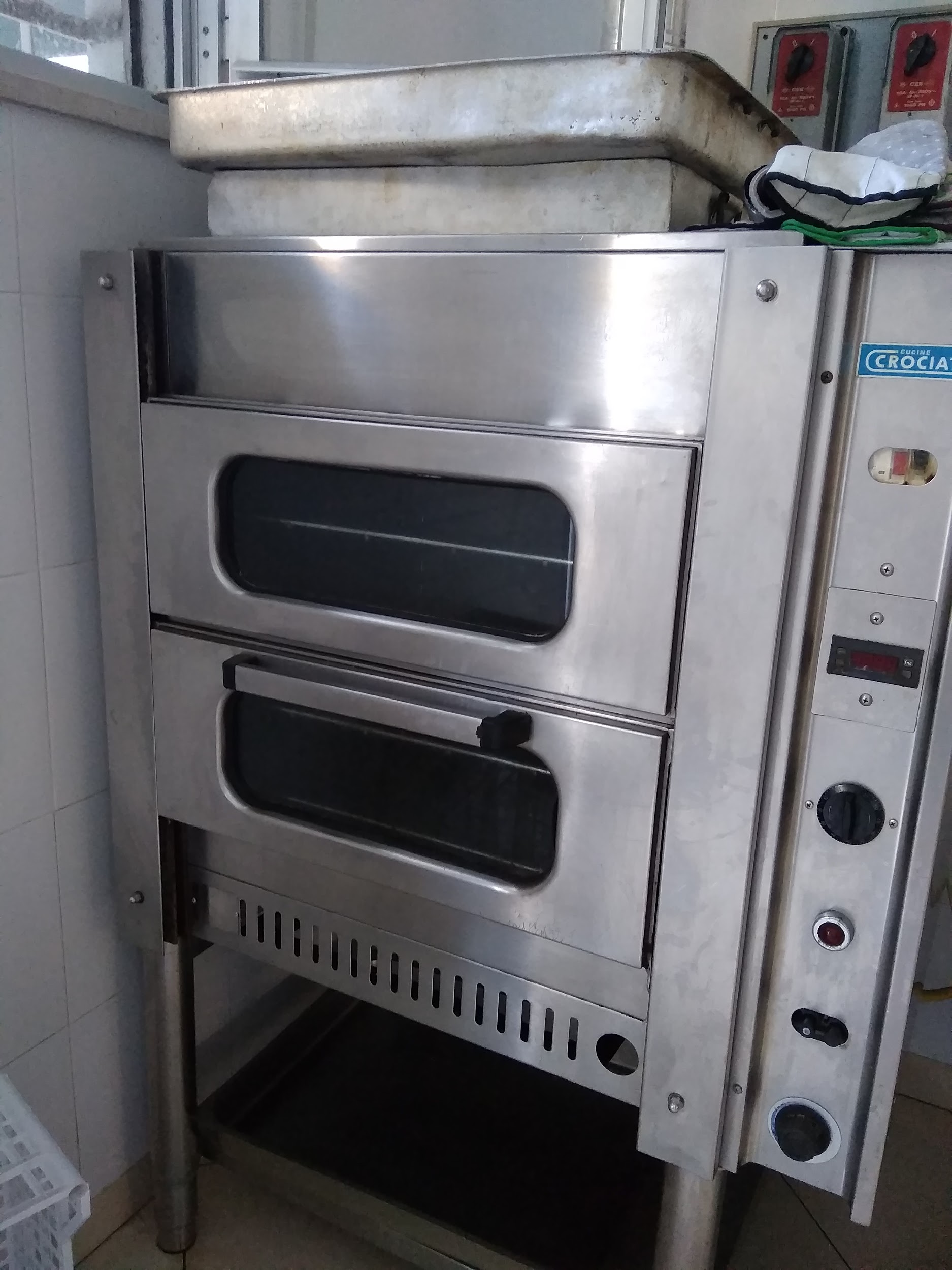 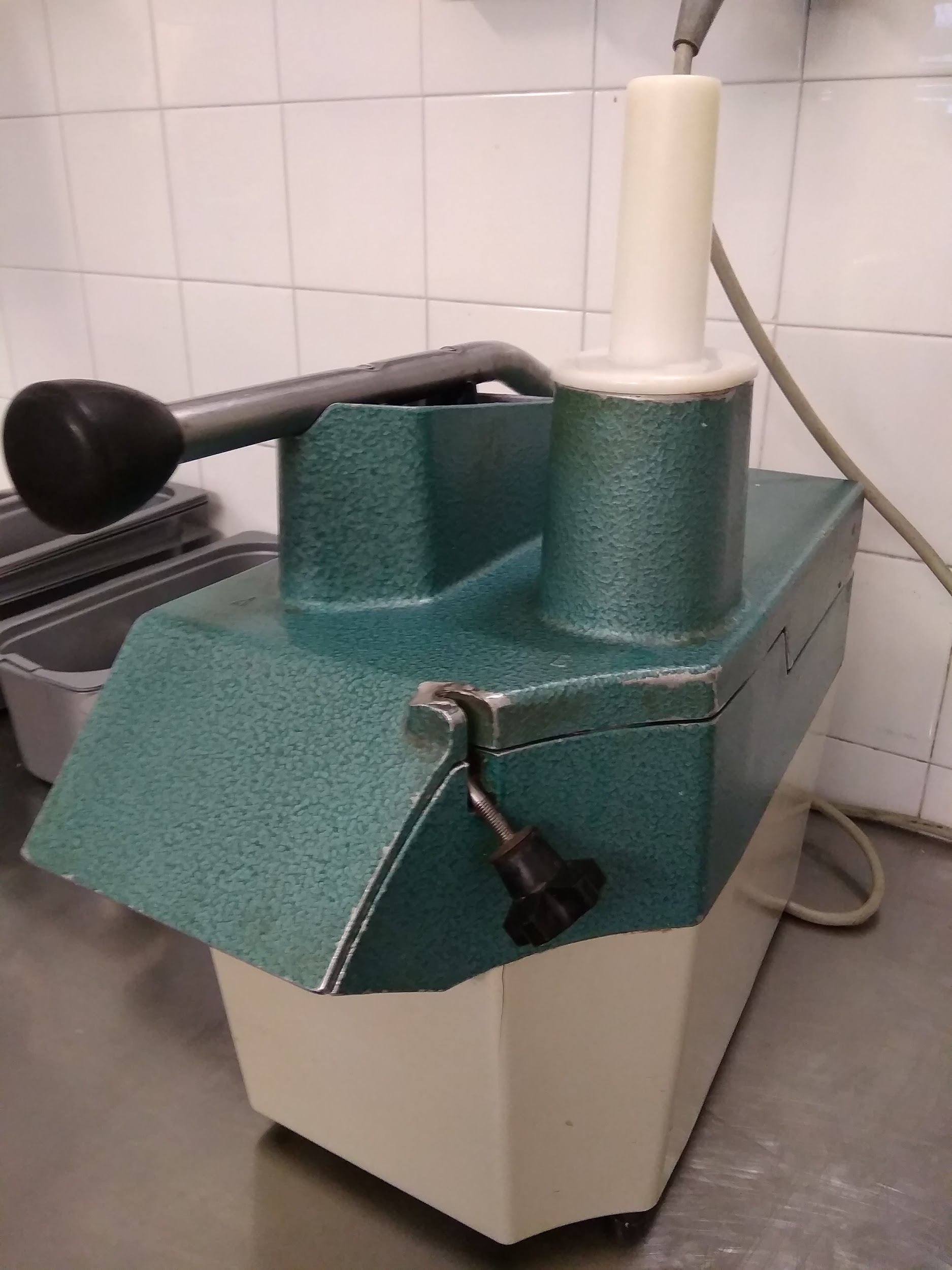 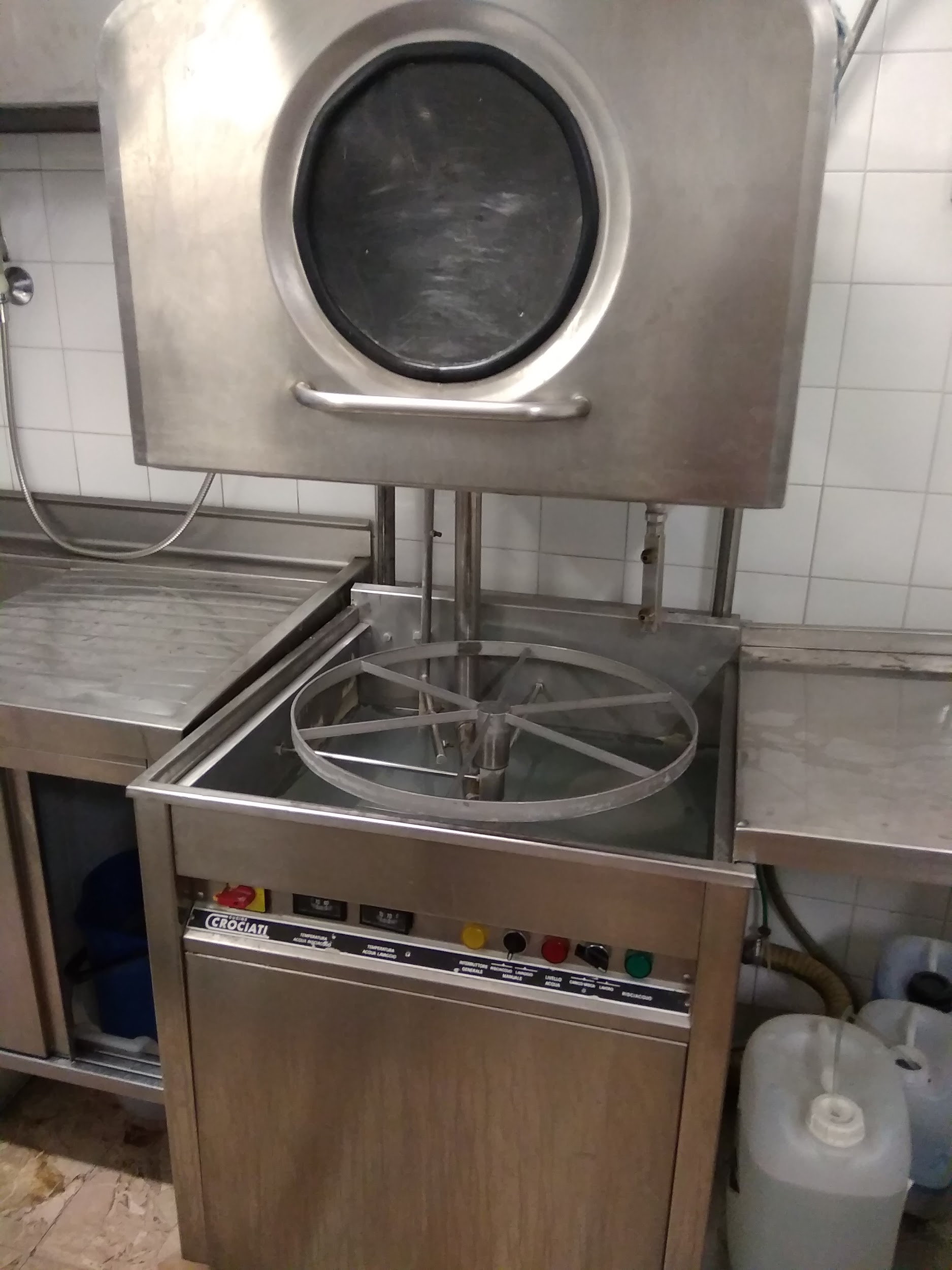 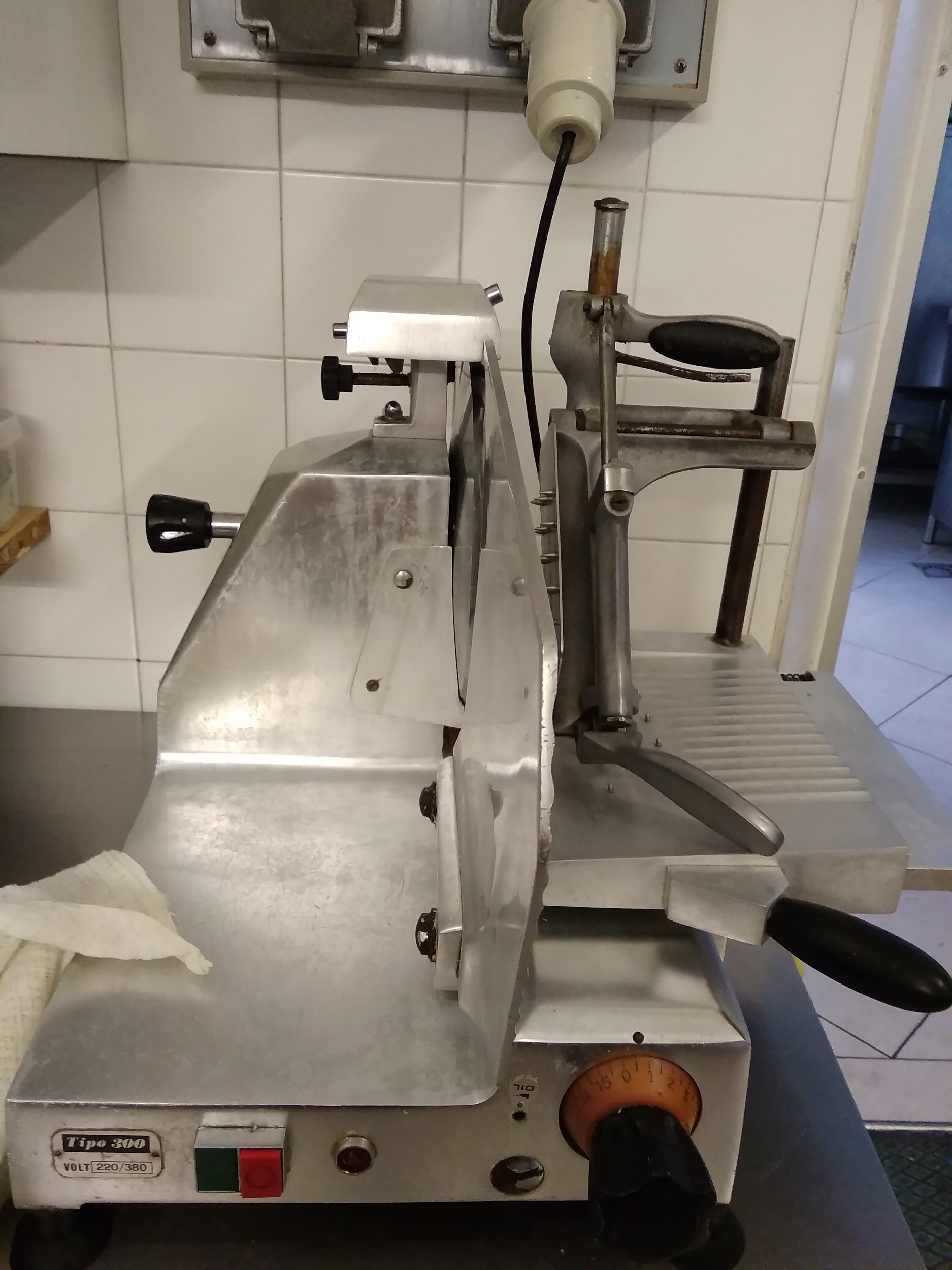 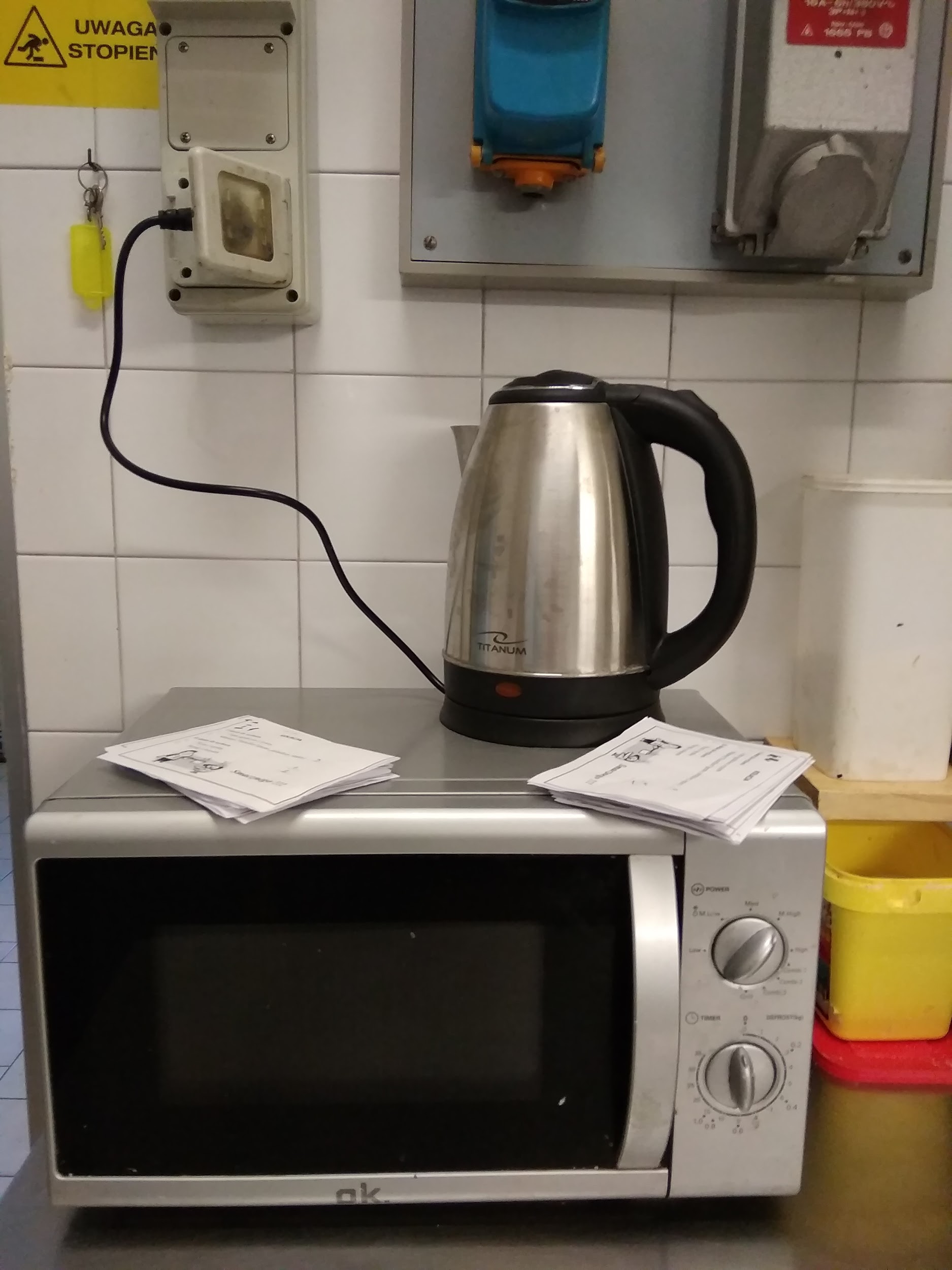 Posiłki
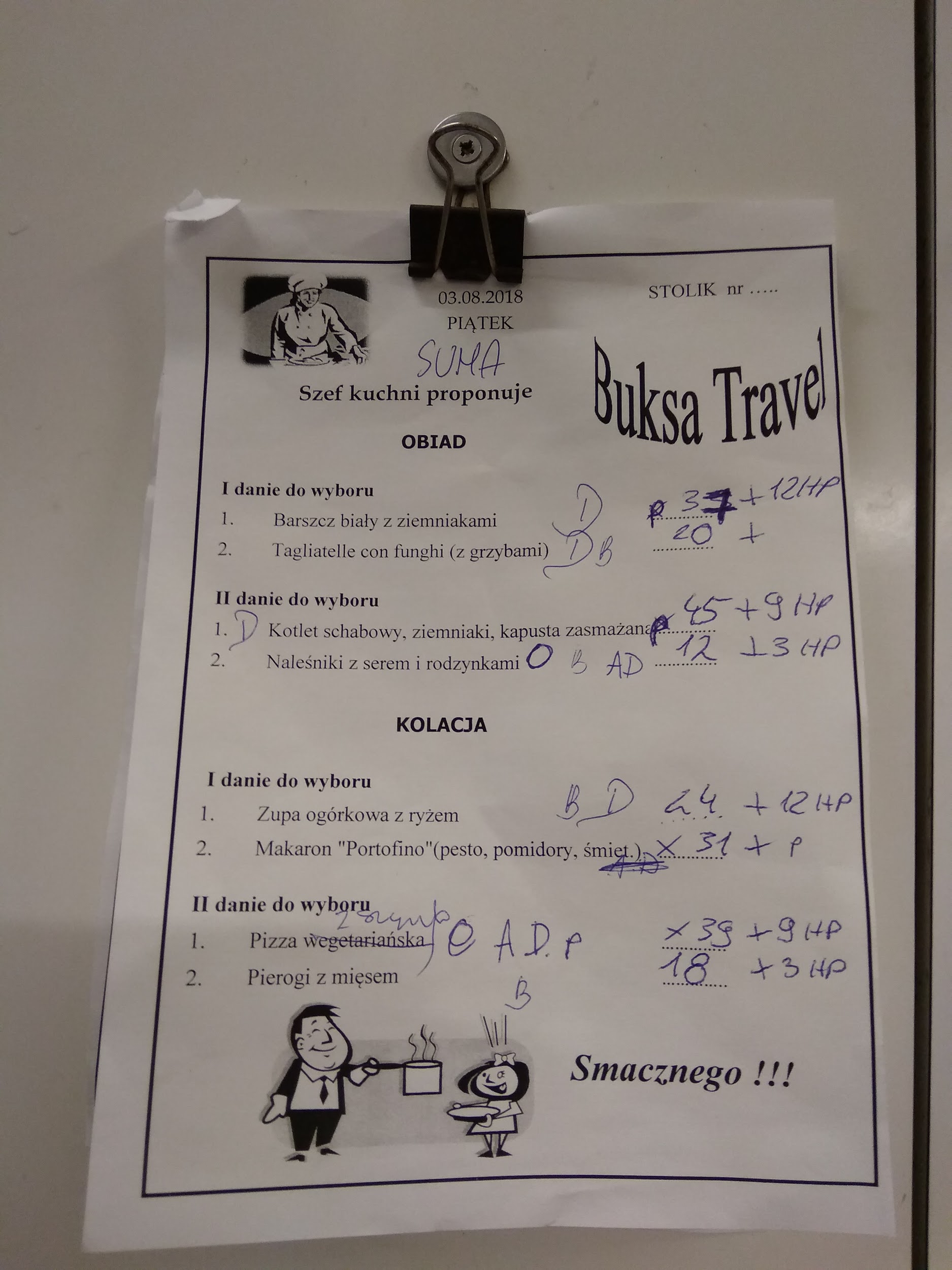 Śniadania dla pracowników były jedzone przed rozpoczęciem pracy 
Obiady w zależności                   od stanowiska, ale najczęściej po obsłudze konsumentów 
Kolacje w czasie obsługi konsumentów lub po ich obsłużeniu
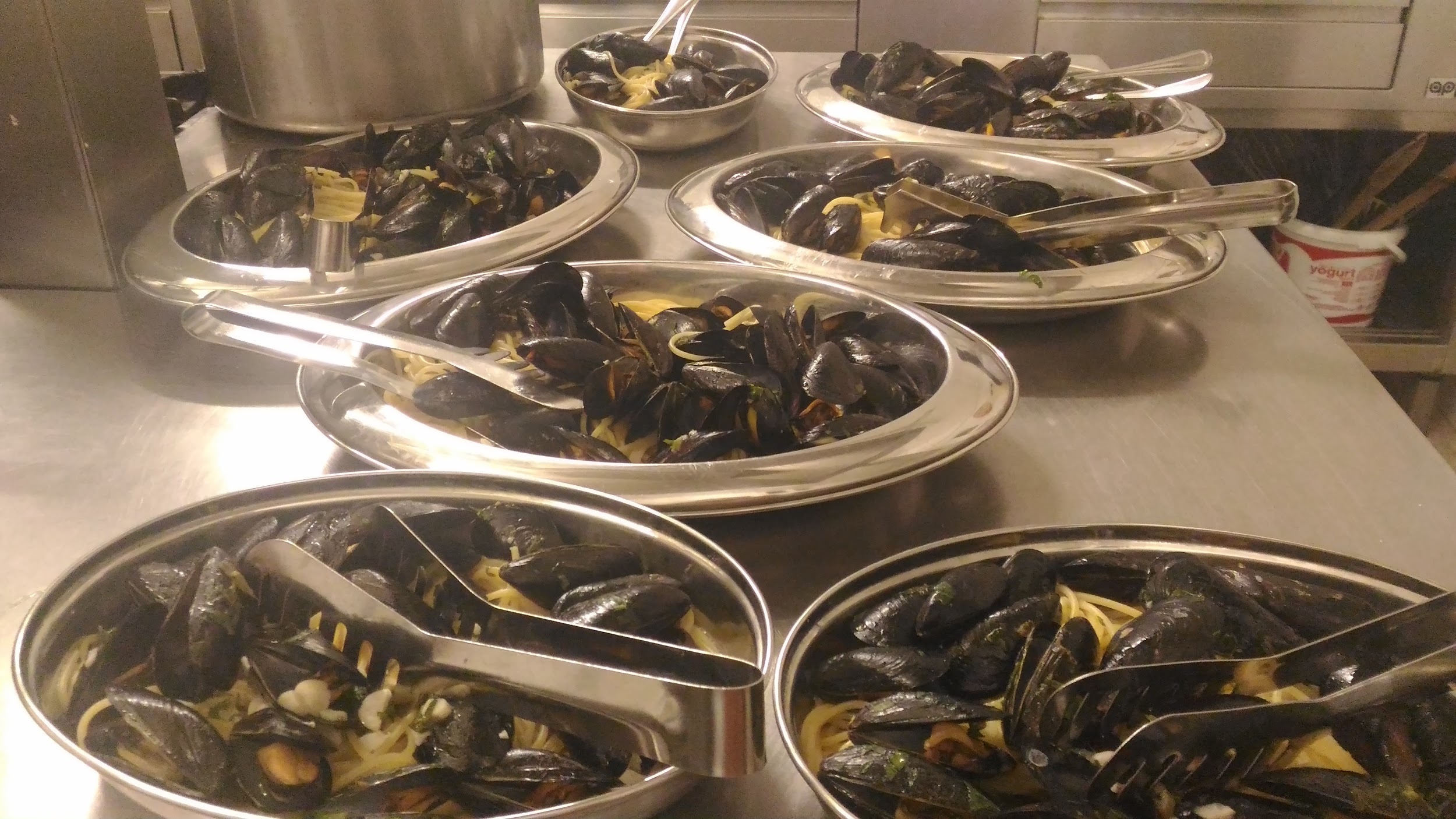 Dziękujemy za uwagę
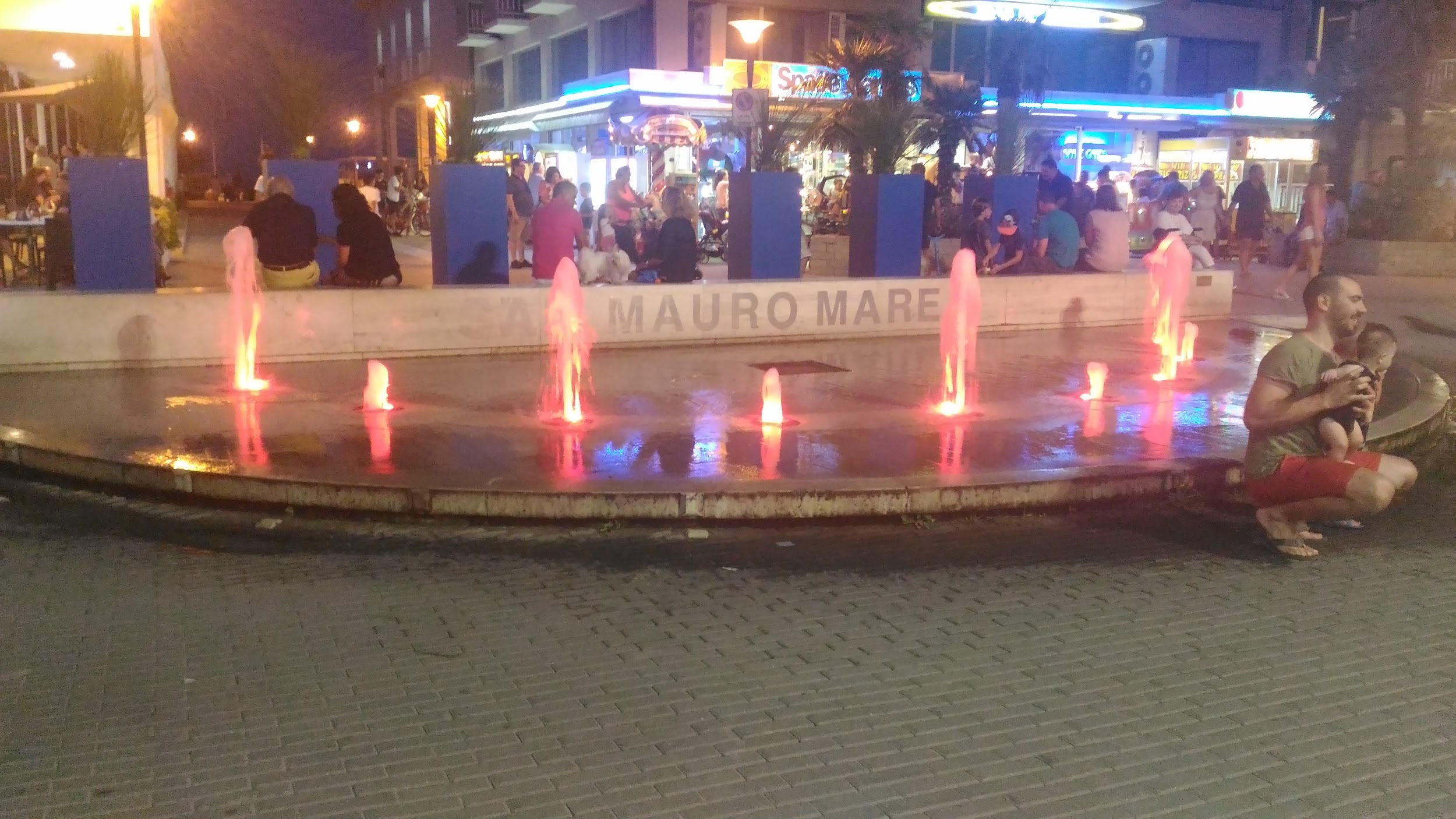 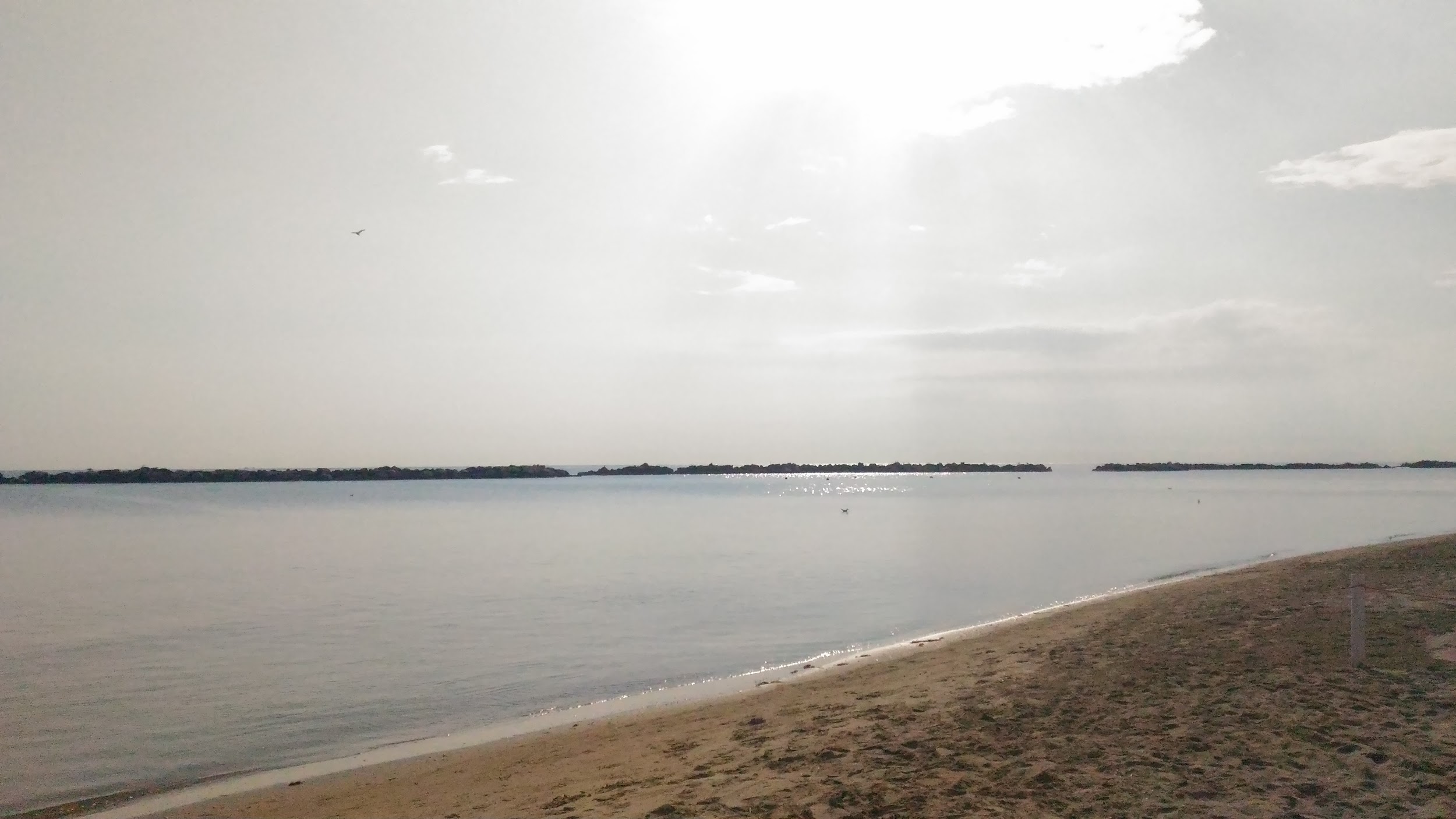